Linux System Administration and Configuration
Module Number: 04


Module Name: user Management
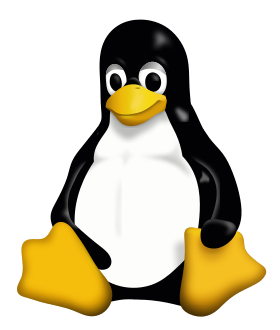 Creating a local user account
You can add multiple user accounts to your computer. 
One account can be given to each person in the household or company. 
Every user has their own home folder, documents, and settings.
You need administrator privileges to add user accounts.
Open the Activities overview and start typing Users.
Click on Users to open the panel.
Press Unlock in the top right corner and type in your password when prompted.
Press the + button, below the list of accounts on the left, to add a new user account.
If you want the new user to have administrative access to the computer, select Administrator for the account type.
Administrators can do things like add and delete users, install software and drivers, and change the date and time.
Enter the new user’s full name. The username will be filled in automatically based on the full name. If you do not like the proposed username, you can change it.
You can choose to set a password for the new user, or let them set it themselves on their first login.
If you choose to set the password now, you can press the icon to automatically generate a random password.
Click Add.
2
(Continued) Creating a local user account
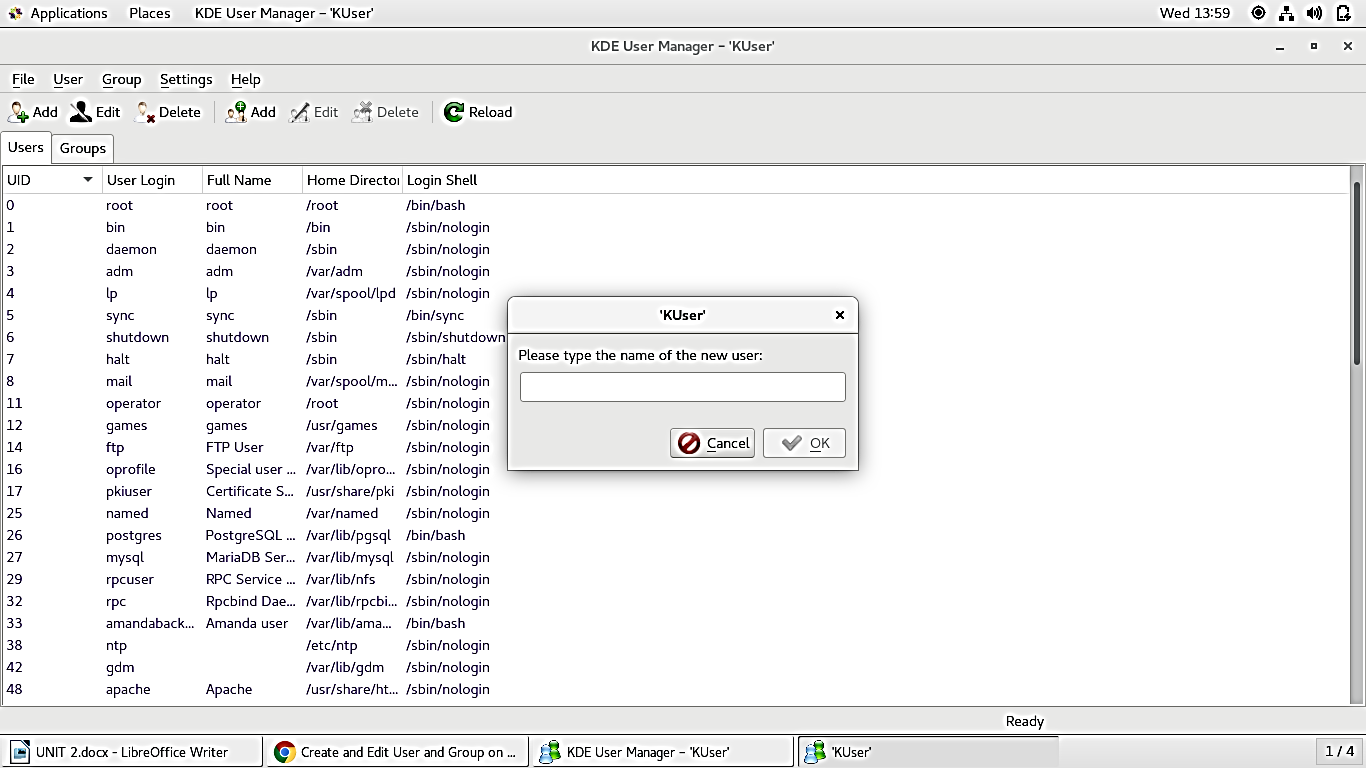 3
Deleting a local user account
You can add multiple user accounts to your computer. 
If somebody is no longer using your computer, you can delete that user’s account.
You need administrator privileges to delete user accounts.

Open the Activities overview and start typing Users.

Click Users to open the panel.

Press Unlock in the top right corner and type in your password when prompted.

Select the user that you want to delete and press the - button, below the list of accounts on the left, to delete that user account.

Each user has their own home folder for their files and settings. You can choose to keep or delete the user’s home folder. Click Delete Files if you are sure that they will not be used anymore and you need to free up disk space. These files are permanently deleted. They cannot be recovered. You may want to back up the files to an external storage device before deleting them.
4
(Continued) Deleting a local user account
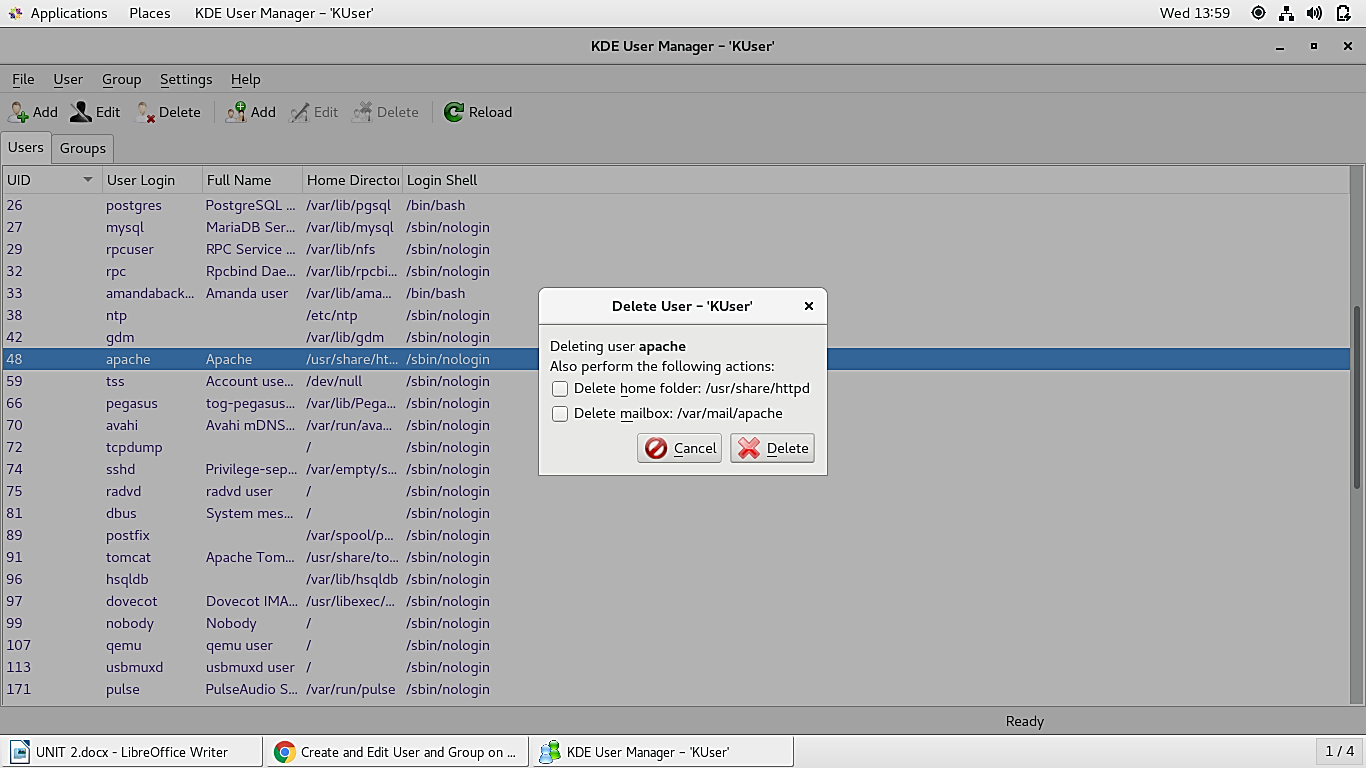 5
Changing the password for local user accounts
Open the Activities overview and start typing Users.
Click Users to open the panel.
Click the label ····· next to Password. 
If you are changing the password for a different user, you will first need to Unlock the panel.
Enter your current password, then a new password. 
Enter your new password again in the Verify New Password field.
You can press the icon to automatically generate a random password.
Click Change.
6
(Continued) Changing the password for local user accounts
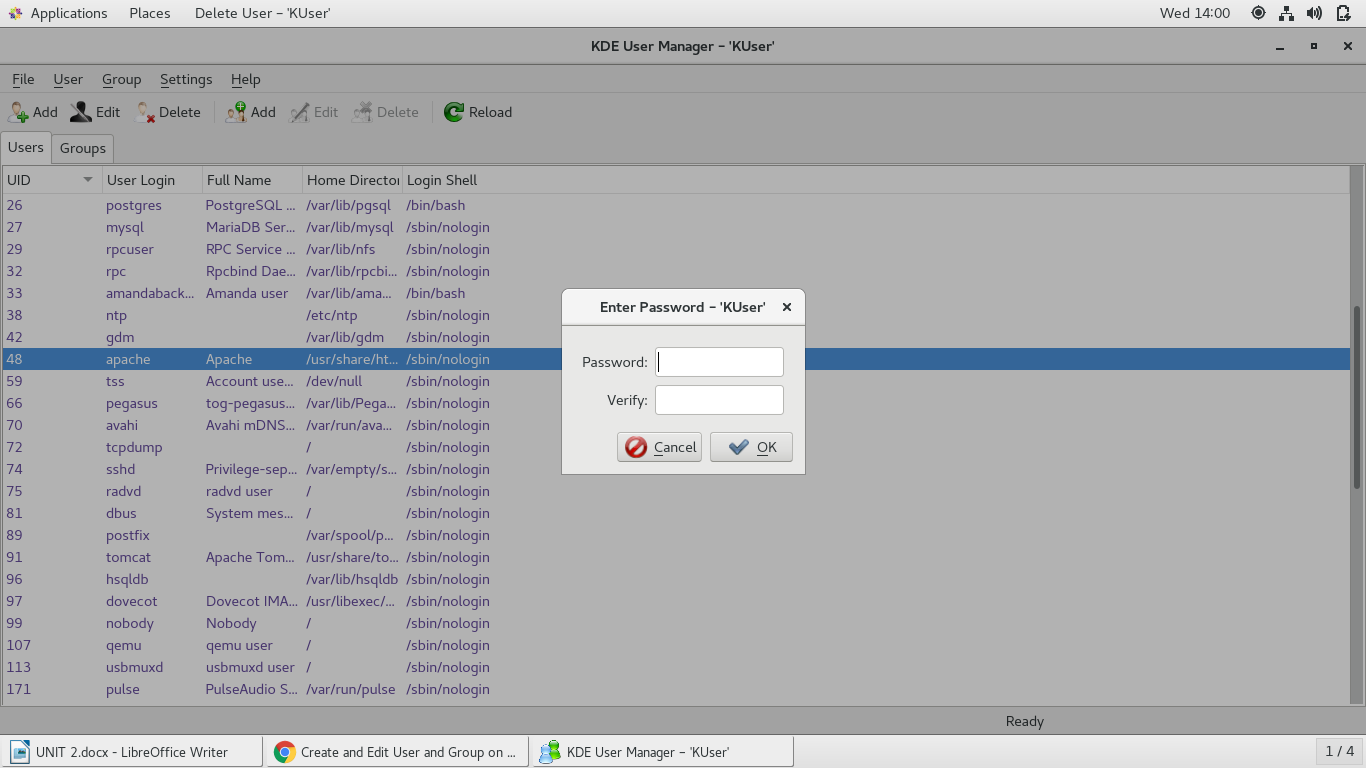 7
Creating User account using command
Basic Syntax to Create an Account
	useradd -d homedir -g groupname -m -s shell -u userid accountname
The following table lists out the parameters −
8
Creating User account using command
If you do not specify any parameter, then the system makes use of the default values. The useradd command modifies the /etc/passwd, /etc/shadow, and /etc/group files and creates a home directory.

Following is the example that creates an account Student, setting its home directory to /home/student  and the group as developers. This user would have Korn Shell assigned to it.
		
		$ useradd -d /home/student -g developers -s /bin/ksh student

Before issuing the above command, make sure you already have the developers group created using the groupadd command.
9
Modify the user account
The usermod command enables you to make changes to an existing account from the command line. It uses the same arguments as the useradd command, plus the -l argument, which allows you to change the account name.
For example, to change the account name student to studentcse and to change home directory accordingly, you will need to issue the following command −

$ usermod -d /home/studentcse -m -l student  studentcse
10
Deleting an account
The userdel command can be used to delete an existing user. 

This is a very dangerous command if not used with caution.

There is only one argument or option available for the command -r, for removing the account's home directory and mail file.

For example, to remove account studentcse, issue the following command −

$ userdel -r studentcse
11
Creating Local Groups
Groups allow system administrators to apply certain permissions or access to groups of users.
Groups must be created first before you can assign a user to that group.
To add a new group, you will use the groupadd command.

Syntax: The syntax for the groupadd command is:
		groupadd -g   Group_ID  Group_Name

Parameters or Arguments
	The groupadd command requires only the “Group_Name” parameters
12
(Continued) Creating local groups
Group_Name
The name of the group you would like to add. 
Group names should be entered in lowercase and may contain underscores. 
It is recommended that you do not use the same group name more than once.
The “groupadd” command also takes Group_ID which is optional.

-g Group_ID
The -g parameter indicates that a group number will follow.
This is the group number that will be assigned to this new group.
The group number must be unique.
13
Creating a group
Steps to create a group 

To begin adding a new group to your system, we will need to be logged in using a valid user account. 

We will add a new group with a Group ID of 10000 and a Group Name of students. To add the group called students, we would enter the following command:
		sudo groupadd -g 10000 students
The following screenshot demonstrates what you will see.
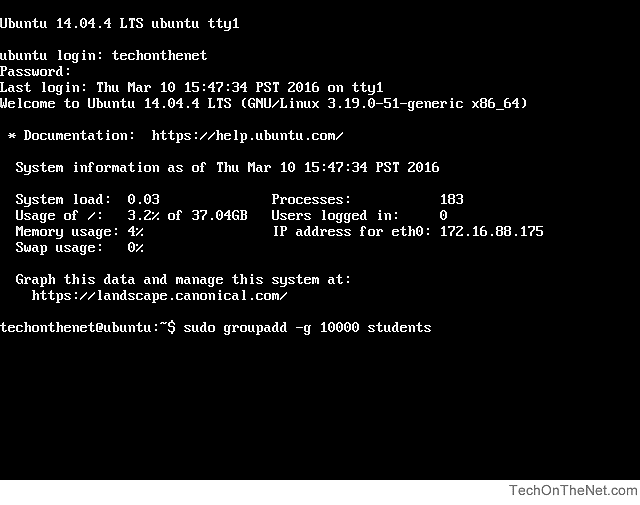 When you have entered the command, press the Enter key to execute the command.
14
(Continued) Creating a group
The sudo command will now prompt you to enter the password for your administrator account.







[Please note that no characters will show as you type your password. This is normal and is important to preserve the security of your password.]

After you have entered your password, press the Enter key to continue.
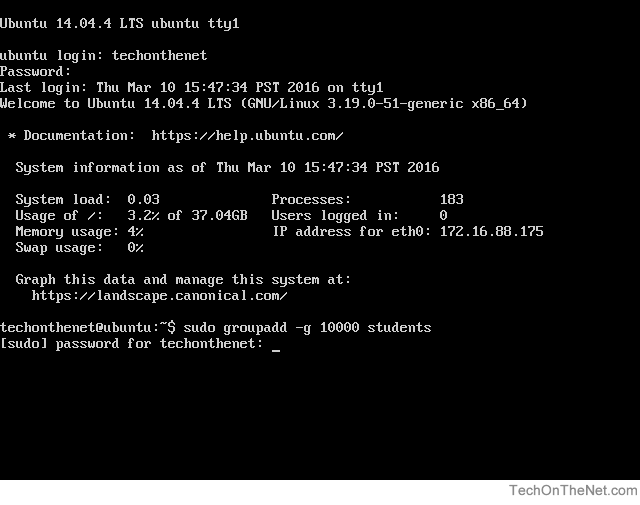 15
(Continued) Creating a group
If all goes well, you will see the system prompt appear again without any errors. This indicates that the new group called students has been added successfully.
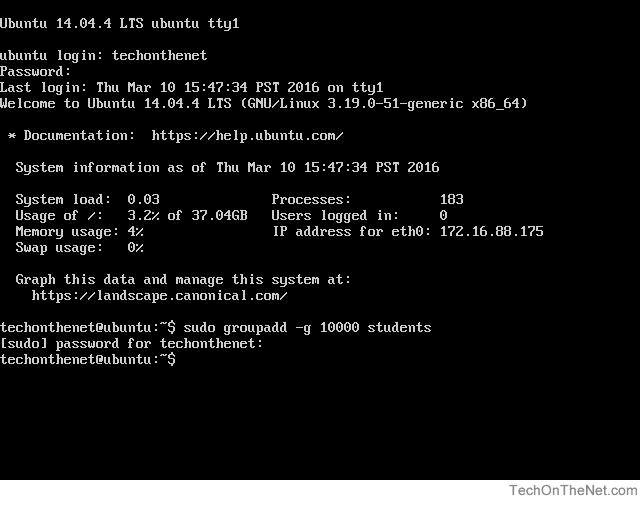 16
(Continued) Creating a group
In this step we will check to ensure that the group called students was added to the system. Since new groups are added to the end of the system group file called /etc/group, we can use the tail command to verify that the new group was added.

Enter the following tail command after the system prompt to show the last few lines of the system group file:
		sudo tail /etc/group

The following screenshot demonstrates what the command will look like after it is typed.









When you have typed the command, press the Enter key to execute the command.
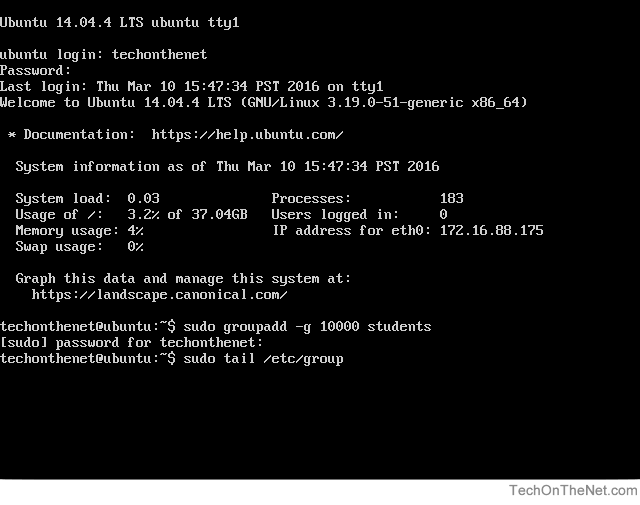 17
(Continued) Creating a group
As seen in the screenshot below, the following line appears at the end of the /etc/group file indicating that the students group was created.

		students:x:10000:
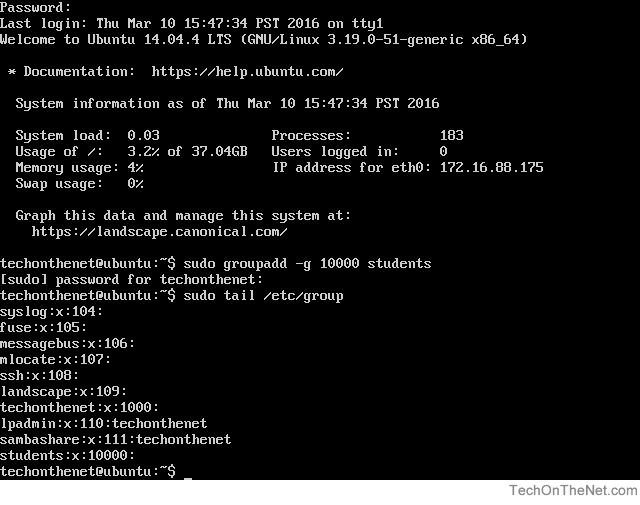 18
Deleting a group
The syntax for the groupdel command is:
		groupdel Group_Name
Parameters or Arguments: 
The groupdel command requires the following parameter:
Group_Name - The name of the group you would like to remove. It should be in lowercase and may contain underscores.
19
Removing a group
Steps to remove a group

IMPORTANT: 
Certain pre-installed groups are required for the system to operate properly. 
Do NOT remove a group from a system unless you are sure it is not needed.

To remove an existing group from your system, you will need to be logged in using a valid user account. 

Now that you are logged in, we can remove the group with a Group Name of professors by entering the following groupdel command:
sudo groupdel professors

This screenshot demonstrates what you will see.




When you have typed in the command, press the Enter key to execute the command.
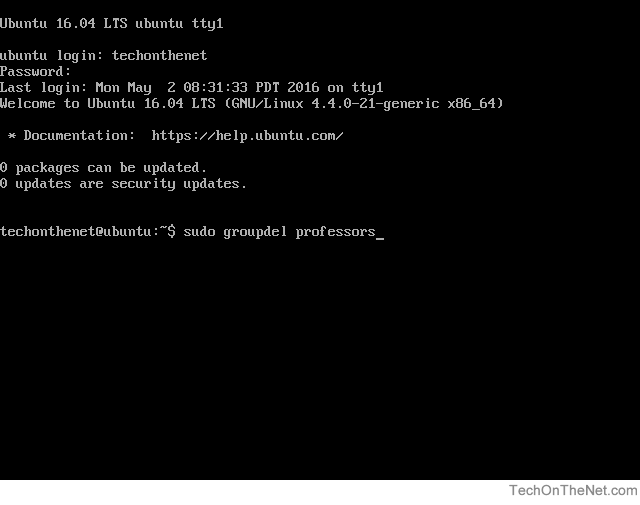 20
(Continued) Removing a group
The sudo command will now prompt you to enter the password for your administrator account.





Please note that no characters will show as you type your password. This is normal and is important to preserve the security of your password.

After you have entered your password, press the Enter key to continue.
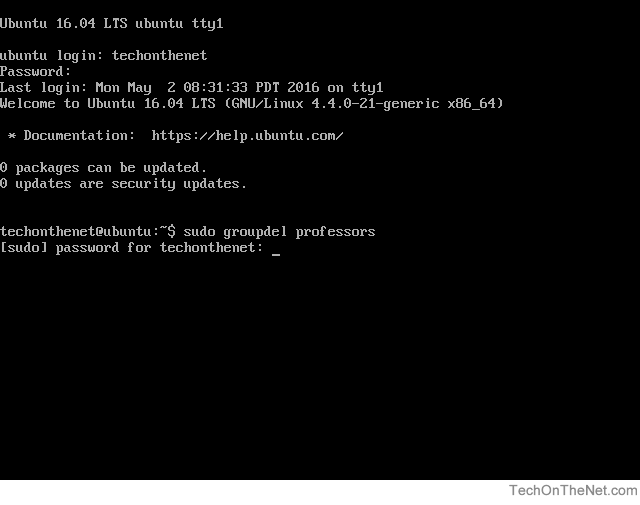 21
(Continued) Removing a group
If all goes well, you will see the system prompt appear again without any errors. This indicates that the group called professors has been successfully removed.
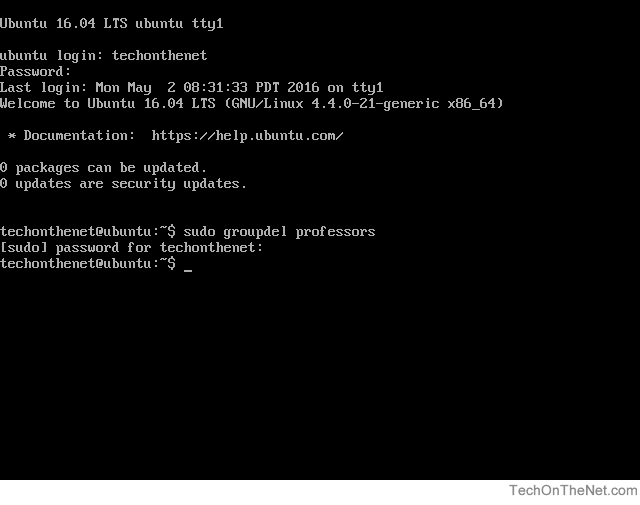 22
(Continued) Removing a group
This step and step #6 are optional.

In this step we will check to ensure that the group called professors was removed from the system by using the grep command to search the system /etc/group file for the professors group.

If the professors group is not found then we have confirmed that the group has been removed.

Enter the following grep command after the system prompt to search the system group file:
		sudo grep professors /etc/group

The following screenshot demonstrates what the command will look like after it is typed.






When you have typed the command, press the Enter key to execute the command.
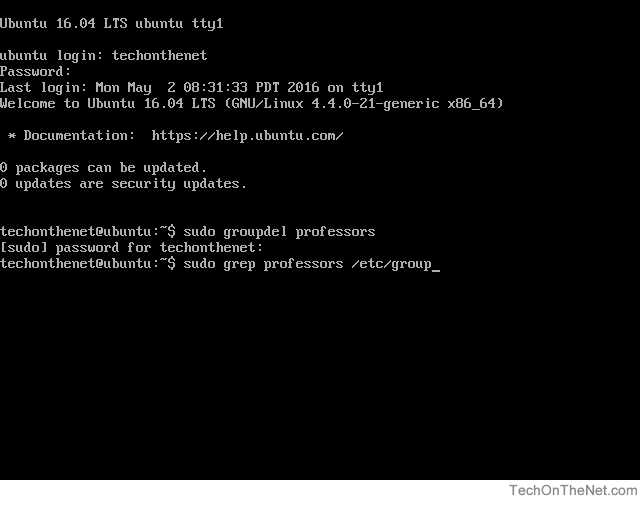 23
(Continued) Removing a group
As seen in the screenshot below, the professors group was not found by the grep command confirming that we have removed the professors group from the system.
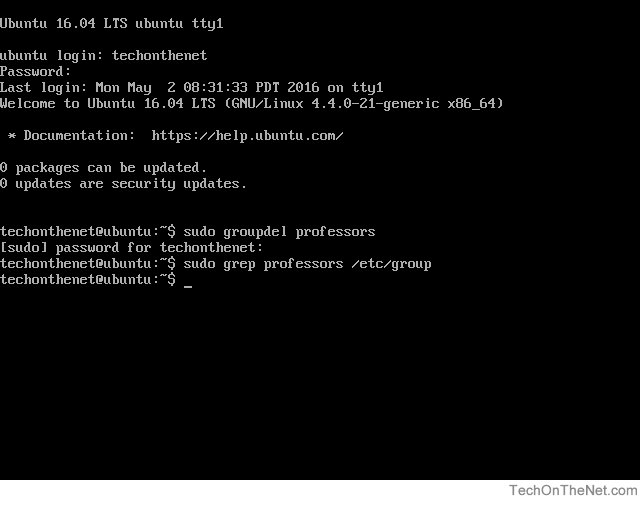 24
Linux chown Command to Change Owner and Group
The concept of owner and groups for files is fundamental to Linux. Every file is associated with an owner and a group. 

You can use chown and chgrp commands to change the owner or the group of a particular file or directory.

Now, we will discuss the ‘chown’ command as it covers most part of the ‘chgrp’ command also.

Even if you already know this command, probably one of the examples mentioned below might be new to you

Change the owner of a file

# ls -lart tmpfile
-rw-r--r-- 1 himanshu family 0 2012-05-22 20:03 tmpfile
# chown root tmpfile
# ls -l tmpfile
-rw-r--r-- 1 root family 0 2012-05-22 20:03 tmpfile

So we see that the owner of the file was changed from ‘himanshu’ to ‘root’.
25
(Continued) Linux chown Command to Change Owner and Group
Change the group of a file
Through the chown command, the group (that a file belongs to) can also be changed.
# ls -l tmpfile
-rw-r--r-- 1 himanshu family 0 2012-05-22 20:03 tmpfile
# chown :friends tmpfile
# ls -l tmpfile
-rw-r--r-- 1 himanshu friends 0 2012-05-22 20:03 tmpfile

If you observe closely, the group of the file changed from ‘family’ to ‘friends’. So we see that by just adding a ‘:’ followed by the new group name, the group of the file can be changed.
26
(Continued) Linux chown Command to Change Owner and Group
3. Change both owner and the group
# ls -l tmpfile
-rw-r--r-- 1 root family 0 2012-05-22 20:03 tmpfile
# chown himanshu:friends tmpfile
# ls -l tmpfile
-rw-r--r-- 1 himanshu friends 0 2012-05-22 20:03 tmpfile

So we see that using the syntax ‘<newOwner>:<newGroup>’, the owner as well as group can be changed in one go.
27
(Continued) Linux chown Command to Change Owner and Group
4. Using chown command on symbolic link file

Here is a symbolic link :
# ls -l tmpfile_symlnk
lrwxrwxrwx 1 himanshu family 7 2012-05-22 20:03 tmpfile_symlnk -> tmpfile

So we see that the symbolic link ‘tmpfile_symlink’ links to the file ‘tmpfile’.
Lets see what happens if chown command is issued on a symbolic link:

# chown root:friends tmpfile_symlnk
# ls -l tmpfile_symlnk
lrwxrwxrwx 1 himanshu family 7 2012-05-22 20:03 tmpfile_symlnk -> tmpfile
# ls -l tmpfile
-rw-r--r-- 1 root friends 0 2012-05-22 20:03 tmpfile

When the chown command was issued on symbolic link to change the owner as well as the group then its the referent of the symbolic link ie ‘tmpfile’ whose owner and group got changed. This is the default behavior of the chown command. Also, there exists a flag ‘–dereference’ for the same.
28
(Continued) Linux chown Command to Change Owner and Group
5. Using chown command to forcefully change the owner/group of symbolic file.

Using flag ‘-h’, you can forcefully change the owner or group of a symbolic link as shown below.
# ls -l tmpfile_symlnk
lrwxrwxrwx 1 himanshu family 7 2012-05-22 20:03 tmpfile_symlnk -> tmpfile
# chown -h root:friends tmpfile_symlnk
# ls -l tmpfile_symlnk
lrwxrwxrwx 1 root friends 7 2012-05-22 20:03 tmpfile_symlnk -> tmpfile
29
(Continued) Linux chown Command to Change Owner and Group
6. Change owner only if a file is owned by a particular user
Using chown “–from” flag, you can change the owner of a file, only if that file is already owned by a particular owner.
# ls -l tmpfile
-rw-r--r-- 1 root friends 0 2012-05-22 20:03 tmpfile
# chown --from=guest himanshu tmpfile
# ls -l tmpfile
-rw-r--r-- 1 root friends 0 2012-05-22 20:03 tmpfile
# chown --from=root himanshu tmpfile
# ls -l tmpfile
-rw-r--r-- 1 himanshu friends 0 2012-05-22 20:03 tmpfile
30
(Continued) Linux chown Command to Change Owner and Group
6. (Continued) Change owner only if a file is owned by a particular user

In the example above, we verified that the original owner/group of the file ‘tmpfile’ was root/friends.
Next we used the ‘–from’ flag to change the owner to ‘himanshu’ but only if the existing owner is ‘guest’.
Now, as the existing owner was not ‘guest’. So, the command failed to change the owner of the file.
Next we tried to change the owner if the existing owner is ‘root’ (which was true) and this time command was successful and the owner was changed to ‘himanshu’.
On a related note, if you want to change the permission of a file, you should use chmod command.
If you are a beginner, you should start by reading the basics of file permissions.
31
(Continued) Linux chown Command to Change Owner and Group
7. Change group only if a file already belongs to a certain group
Here also the flag ‘–from’ is used but in the following way:
# ls -l tmpfile
-rw-r--r-- 1 himanshu friends 0 2012-05-22 20:03 tmpfile
# chown --from=:friends :family tmpfile
# ls -l tmpfile
-rw-r--r-- 1 himanshu family 0 2012-05-22 20:03 tmpfile
Since the file ‘tmpfile’ actually belonged to group ‘friends’ so the condition was correct and the command was successful.
So we see that by using the flag ‘–from=:<conditional-group-name>’ we can change the group under a particular condition.
32
[Speaker Notes: NOTE: By following the template ‘–from=<conditional-owner-name>:<conditional-group-name>’, condition on both the owner and group can be applied.]
(Continued) Linux chown Command to Change Owner and Group
8. Copy the owner/group settings from one file to another
This is possible by using the ‘–reference’ flag.
#ls -l file
-rwxr-xr-x 1 himanshu family 8968 2012-04-09 07:10 file
# ls -l tmpfile
-rw-r--r-- 1 root friends 0 2012-05-22 20:03 tmpfile
# chown --reference=file tmpfile
# ls -l tmpfile
-rw-r--r-- 1 himanshu family 0 2012-05-22 20:03 tmpfile

In the above example, we first checked the owner/group of the reference-file ‘file’ and then checked the owner/group of the target-file ‘tmpfile’. Both were different.  

Then we used the chown command with the ‘–reference’ option to apply the owner/group settings from the reference file to the target file. 

The command was successful and the owner/group settings of ‘tmpfile’ were made similar to the ‘file’.
33
[Speaker Notes: NOTE: By following the template ‘–from=<conditional-owner-name>:<conditional-group-name>’, condition on both the owner and group can be applied.]
(Continued) Linux chown Command to Change Owner and Group
9. Change the owner/group of the files by traveling the directories recursively
This is made possible by the ‘-R’ option.
# ls -l linux/linuxKernel
-rw-r--r-- 1 root friends 0 2012-05-22 21:52 linux/linuxKernel
# ls -l linux/ubuntu/ub10
-rw-r--r-- 1 root friends 0 2012-05-22 21:52 linux/ubuntu/ub10
# ls -l linux/redhat/rh7
-rw-r--r-- 1 root friends 0 2012-05-22 21:52 linux/redhat/rh7
# chown -R himanshu:family linux/
# ls -l linux/redhat/rh7
-rw-r--r-- 1 himanshu family 0 2012-05-22 21:52 linux/redhat/rh7
# ls -l linux/ubuntu/ub10
-rw-r--r-- 1 himanshu family 0 2012-05-22 21:52 linux/ubuntu/ub10
# ls -l linux/linuxKernel
-rw-r--r-- 1 himanshu family 0 2012-05-22 21:52 linux/linuxKernel
So we see that after checking the owner/group of all the files in the directory ‘linux’ and its two sub-directories ‘ubuntu’ and ‘redhat’.  
We issued the chown command with the ‘-R’ option to change both the owner and group. 
The command was successful and owner/group of all the files was changed successfully.
34
[Speaker Notes: NOTE: By following the template ‘–from=<conditional-owner-name>:<conditional-group-name>’, condition on both the owner and group can be applied.]
(Continued) Linux chown Command to Change Owner and Group
10. Using chown command on a symbolic link directory
Lets see what happens if we issue the ‘chown’ command to recursively change the owner/group of files in a directory that is a symbolic link to some other directory.

Here is a symbolic link directory ‘linux_symlnk’ that links to the directory ‘linux’
$ ls -l linux_symlnk
lrwxrwxrwx 1 himanshu family 6 2012-05-22 22:02 linux_symlnk -> linux/
Now, lets change the owner (from himanshu to root) of this symbolic link directory recursively :
# chown -R root:friends linux_symlnk
# ls -l linux_symlnk/
-rw-r--r-- 1 himanshu friends    0 2012-05-22 21:52 linuxKernel
drwxr-xr-x 2 himanshu friends 4096 2012-05-22 21:52 redhat
drwxr-xr-x 2 himanshu friends 4096 2012-05-22 21:52 Ubuntu

In the output above we see that the owner of the files and directories was not changed. This is because by default the ‘chown’ command cannot traverse a symbolic link. 

This is the default behavior but there is also a flag ‘-P’ for this.
35
[Speaker Notes: NOTE: By following the template ‘–from=<conditional-owner-name>:<conditional-group-name>’, condition on both the owner and group can be applied.]
(Continued) Linux chown Command to Change Owner and Group
11. Using chown to forcefully change the owner/group of a symbolic link directory recursively

This can be achieved by using the flag -H
# chown -R -H guest:family linux_symlnk
# ls -l linux_symlnk/
total 8
-rw-r--r-- 1 guest family    0 2012-05-22 21:52 linuxKernel
drwxr-xr-x 2 guest family 4096 2012-05-22 21:52 redhat
drwxr-xr-x 2 guest family 4096 2012-05-22 21:52 Ubuntu
So we see that by using the -H flag, the owner/group of all the files/folder were changed.
36
[Speaker Notes: NOTE: By following the template ‘–from=<conditional-owner-name>:<conditional-group-name>’, condition on both the owner and group can be applied.]
(Continued) Linux chown Command to Change Owner and Group
12. List all the changes made by the chown command
	
Use the verbose option -v, which will display whether the ownership of the file was changed or retained as shown below.

# chown -v -R guest:friends linux
changed ownership of `linux/redhat/rh7' to guest:friends
changed ownership of `linux/redhat' retained to guest:friends
ownership of `linux/redhat_sym' retained as guest:friends
ownership of `linux/ubuntu_sym' retained as guest:friends
changed ownership of `linux/linuxKernel' to guest:friends
changed ownership of `linux/ubuntu/ub10' to guest:friends
ownership of `linux/ubuntu' retained as guest:friends
ownership of `linux' retained as guest:friends
37
[Speaker Notes: NOTE: By following the template ‘–from=<conditional-owner-name>:<conditional-group-name>’, condition on both the owner and group can be applied.]
Changing the Group Ownership of a File Using chgrp
All users on the system belong to at least one group. You can find out which groups you belong to using the following command:
groups username

You can then change the group ownership of a specific file using the chgrp command:
	chgrp webdev file.txt
 s -l file.txt
-rw-rw-r-- 1 robert webdev 0 Feb 25 15:51 file.txt

The file file.txt now belongs to the webdev group.
38
Package, User and Group Management
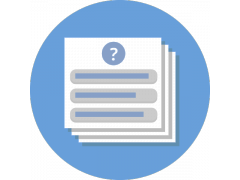 Self Assessment Question

Which one of the given default account is used for administrative task?
  
Root
Sysadmin 
Admin 
None of the above  

Answer: root
39
Package, User and Group Management
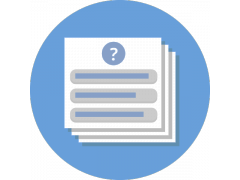 Self Assessment Question

____________ command is used for changing the file ownership.  
chown
changeown 
adminown
None of the Above  

Answer:  chown
40
Package, User and Group Management
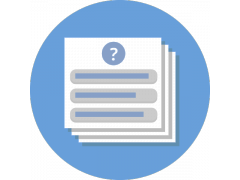 Self Assessment Question

Which one of the given command is used for changing the group?
  
chgrp
changegrp 
admingrp
None of the Above  

Answer: chgrp
41
Package, User and Group Management
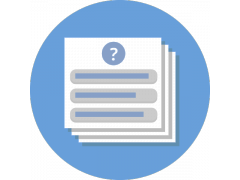 Self Assessment Question

_________ user account can change the file ownership.
  
root
administartor 
adminadmin
None of the Above  

Answer:  root
42
Package, User and Group Management
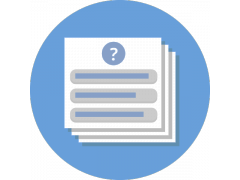 Self Assessment Question

Which one of the given user account is enabled by default in a single user mode?
 
root
administrator 
adminadmin
None of the Above  

Answer:  root
43
Package, User and Group Management
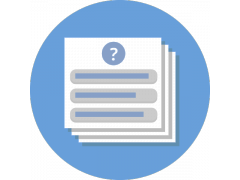 Self Assessment Question

____________ command is used for user creation.
  
adduser
useraddition 
createuser
None of the Above  

Answer:  adduser
44
Package, User and Group Management
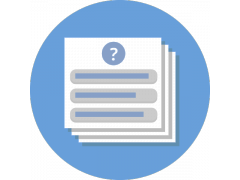 Self Assessment Question

Which one of the given command is used for creating groups?
 
groupadd
grpadd 
addgrp
None of the Above  

Answer: groupadd
45
Package, User and Group Management
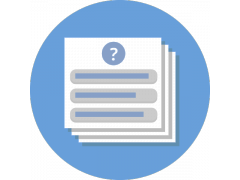 Self Assessment Question

__________ command is used for deleting user accounts.
  
userdel
deltree 
sue 
None of the Above  

Answer: userdel
46
Package, User and Group Management
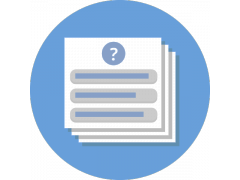 Self Assessment Question

Which one of the given options is the default location for user accounts? 

/home
/root 
/sbin 
None of the Above  

Answer:  /home
47
Package, User and Group Management
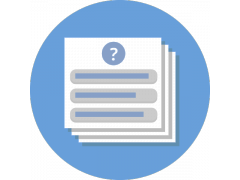 Self Assessment Question

Which one of the given options is the starting UID for normal user account?
  
500
550 
600 
None of the Above  

Answer: 500
48
Package, User and Group Management
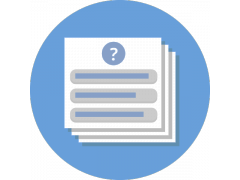 Self Assessment Question

Which one of the given options is the starting GID? 

1000
5500 
600 
None of the Above  

Answer: 1000
49
Package, User and Group Management
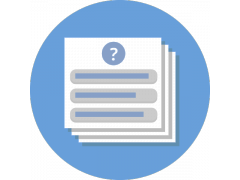 Self Assessment Question

Which one of the given command is used for deleting user home directory?
  
userdel –R user_name
Userdeltree user_name
Chown user_name
None of the Above  

Answer:  userdel –R user_name
50
Package, User and Group Management
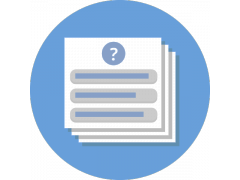 Self Assessment Question

Which one of the given command is used for modifying the User account?
  
chmod
moduser
chown
None of the Above  

Answer:  chmod
51
Package, User and Group Management
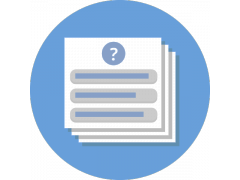 Self Assessment Question

____________ command is used for setting the UID during the user creation?
  
adduser
setuser
chuser
None of the Above  

Answer: adduser
52
Package, User and Group Management
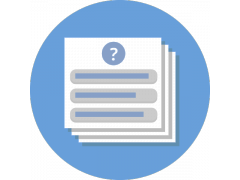 Self Assessment Question

________ is used to set the group manually for user creation.
 
adduser -G
Setuser -r
chuser
None of the Above  

Answer:  adduser -G
53
Package, User and Group Management
Assignment

General Instructions: 
Please answer the below set of questions. These set of questions are meant for testing unit 2.
The answers should be clear, legible and well presented.
Illustrate your answers with suitable examples wherever necessary.
Please quote sources (if any) of data, images, facts etc. 

Which file maintains the user accounts in RHEL?
Explain different methods for creating user accounts. 
How can we delete user accounts. 
Explain the format of /etc/shadow file.
Explain the format for /etc/passwd file.  
Explain different archive format available in RHEL 
Explain rpm. 
Explain the repository in Linux. 
Explain different functionalities of yum command.
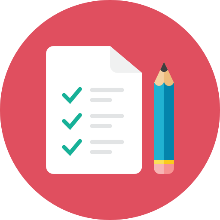 54
Package, User and Group Management
Summary
55
Package, User and Group Management
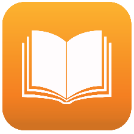 Document Links
56
Package, User and Group Management
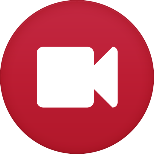 Video Links
57
Package, User and Group Management
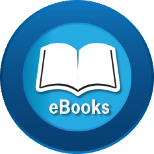 E - Book Links
58
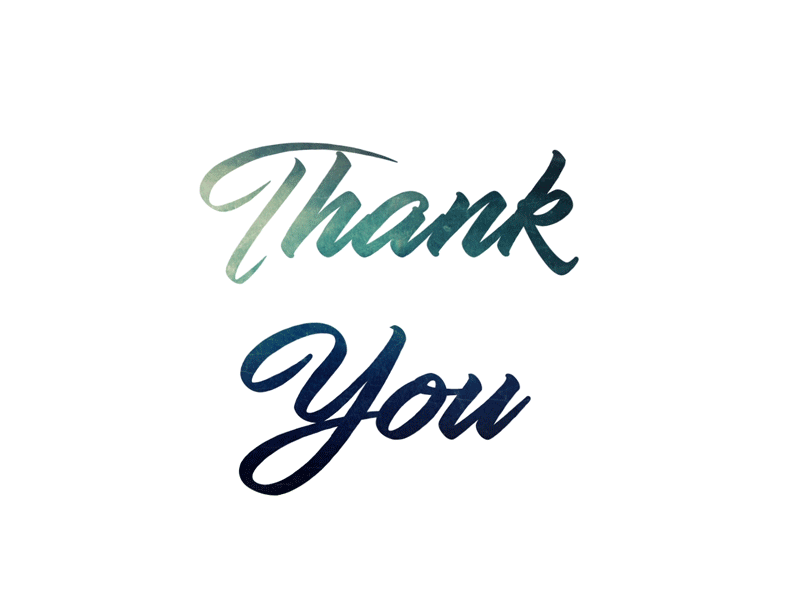 59